Providing Actionable Feedback to Advance
Student Outcomes
Jennifer Carroll and Sabrina McElroy
Why is this important?
If an educator provides effective, actionable feedback to guide thinking, learning and behavior of students with disabilities, students will be able to grow at a faster rate which will help close the achievement gap.
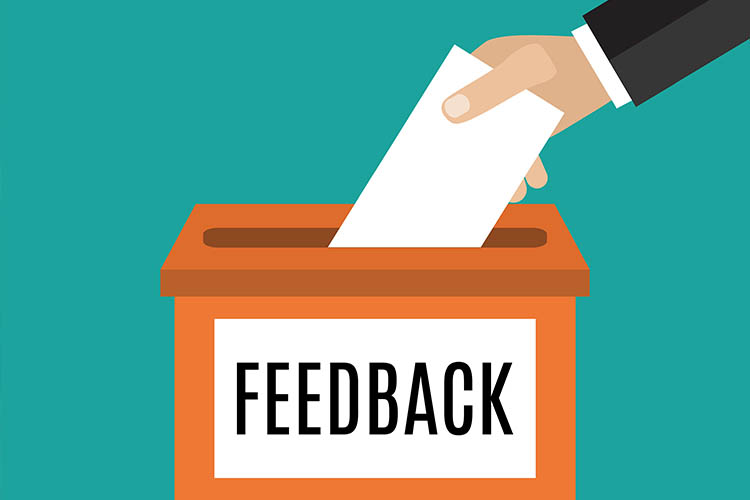 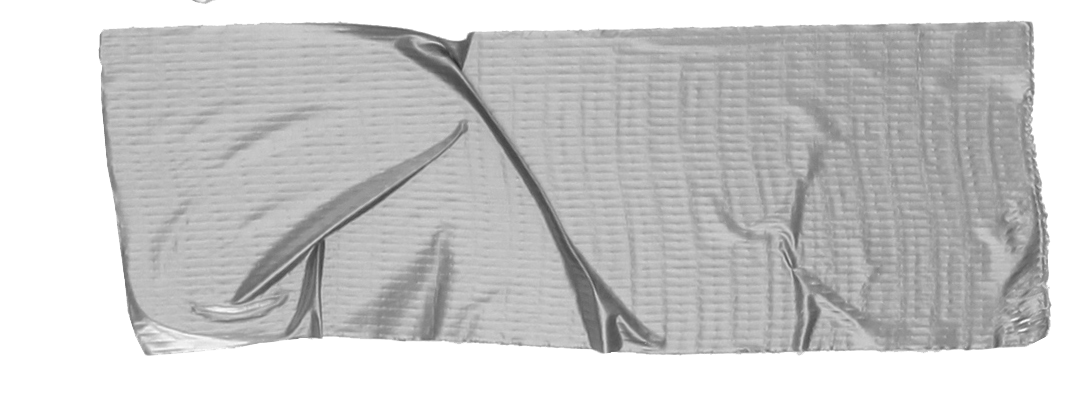 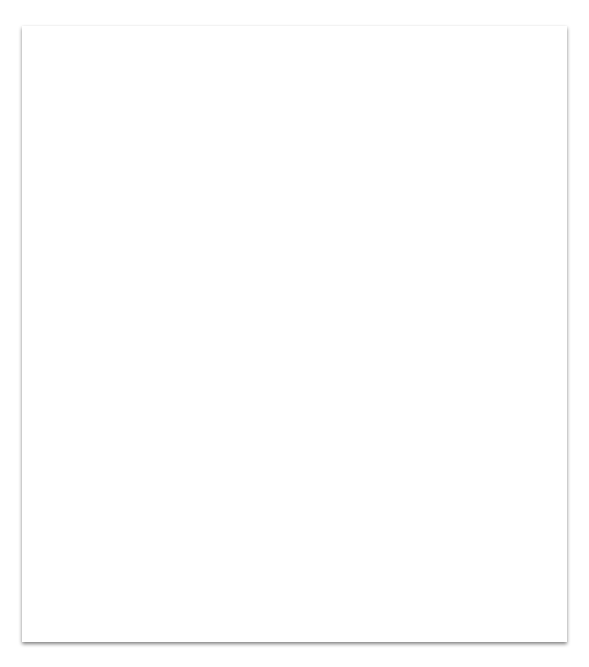 Tip.
Actionable feedback allows for greater advancements in learning outcomes.
Through video, written reflections, and other classroom artifacts, the teacher of students with disabilities will demonstrate the ability to provide actionable feedback to students that informs thinking and learning, 
guides behavior, and engages students 
in the use of feedback to advance learning 
outcomes.
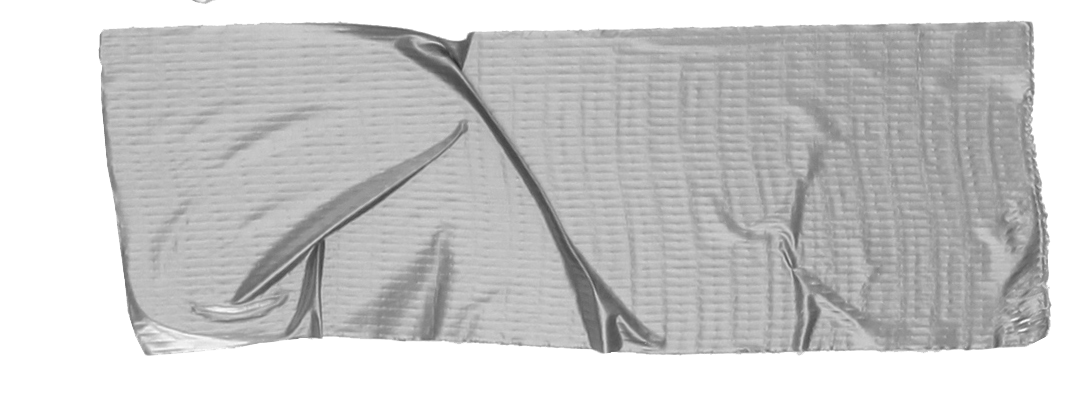 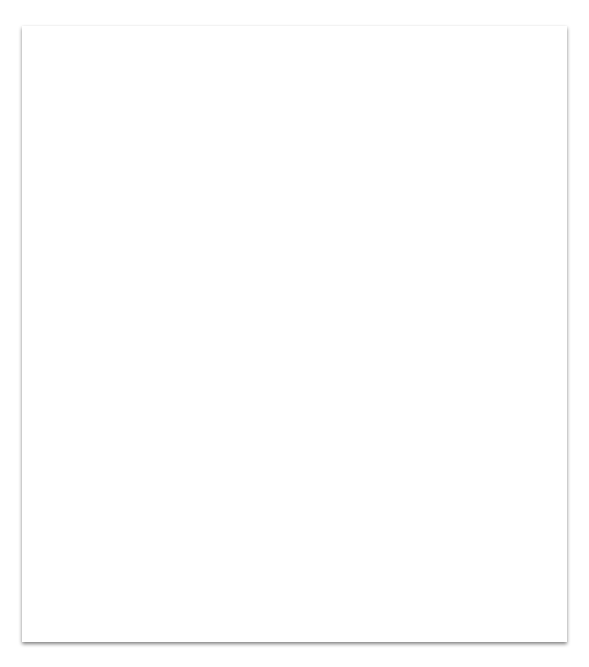 1. Types of Feedback
Positive Feedbackprovides a positive phrase and specifically identifies what the student did well
Instructive Feedbackextends student thinking by elaborating on a student response or behavior by providing additional information
Corrective FeedbackCorrective feedback focuses on the desired action, not the undesired action.
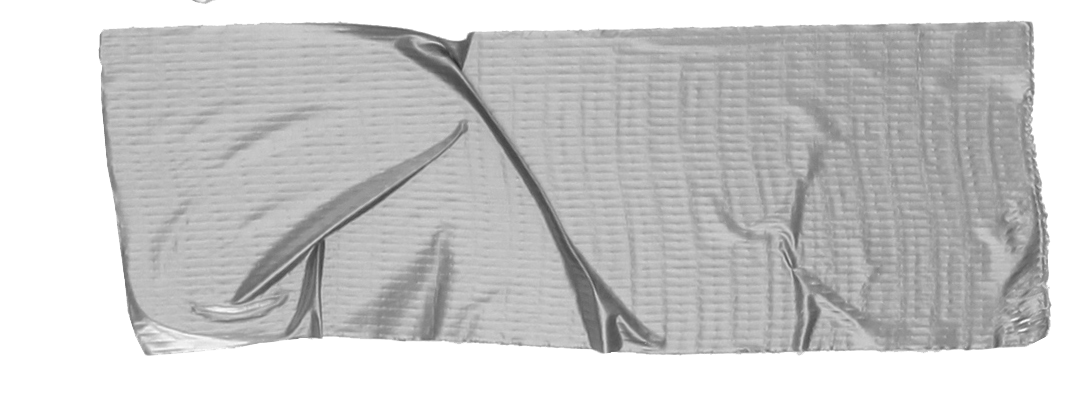 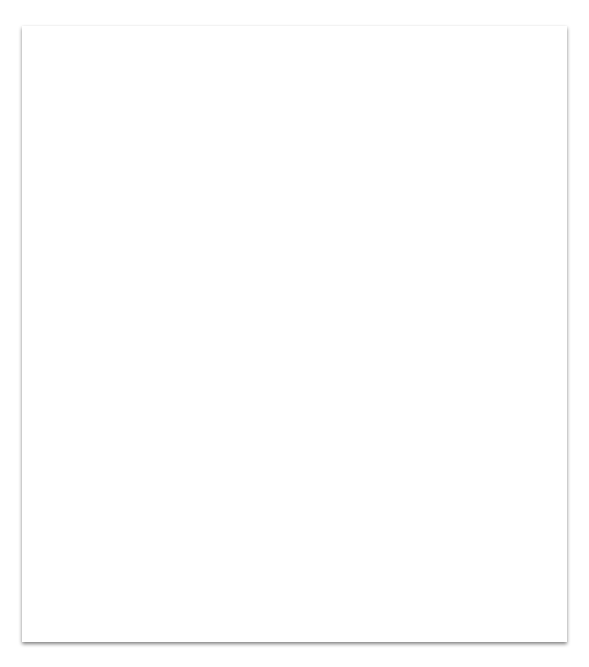 2. Best Practices
Feedback to students should be
Specificcorrective, timely, and specific
Contingentstrongly corresponds with the given task and is related to behavior and actions
Timelyreceived  before they move onto their next assignment
Sincerenever be delivered in a joking or sarcastic manner.
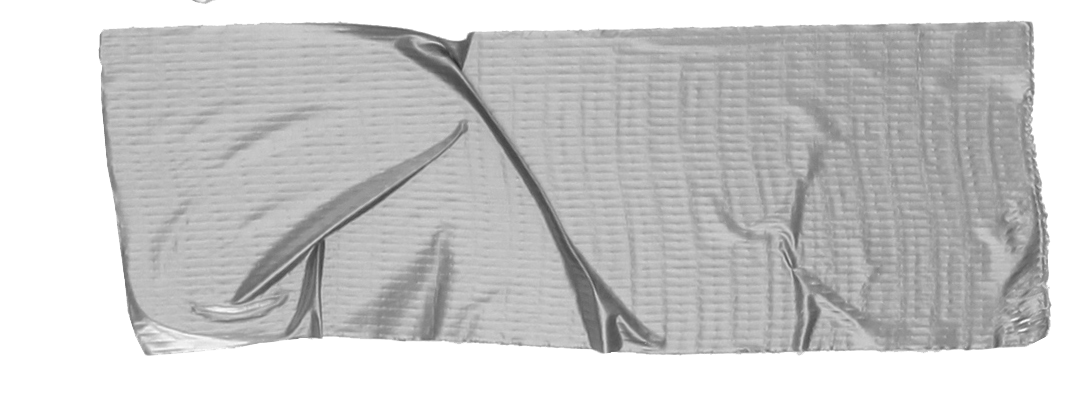 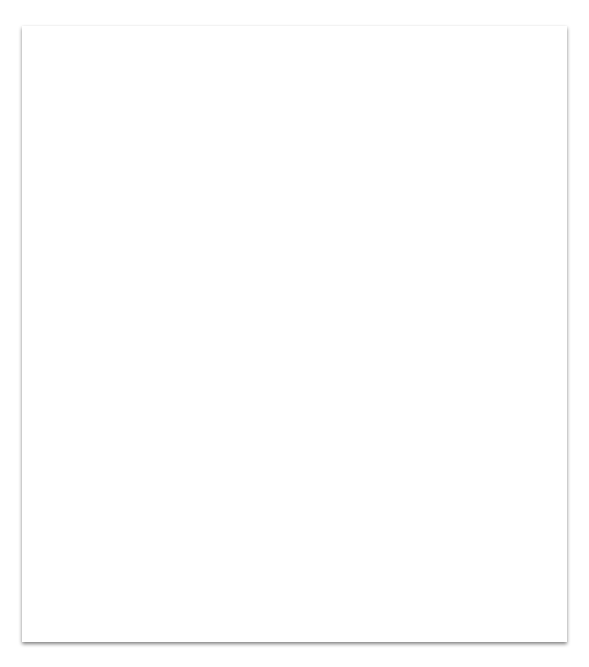 3. Best Practices
Feedback to students should be
Contextually and Culturally Relevant supply individualized support regarding performance in a manner sensitive to students’ individual and cultural preferences
Applied Within Phases LearningAs students progress through phases of learning, feedback should be adjusted.
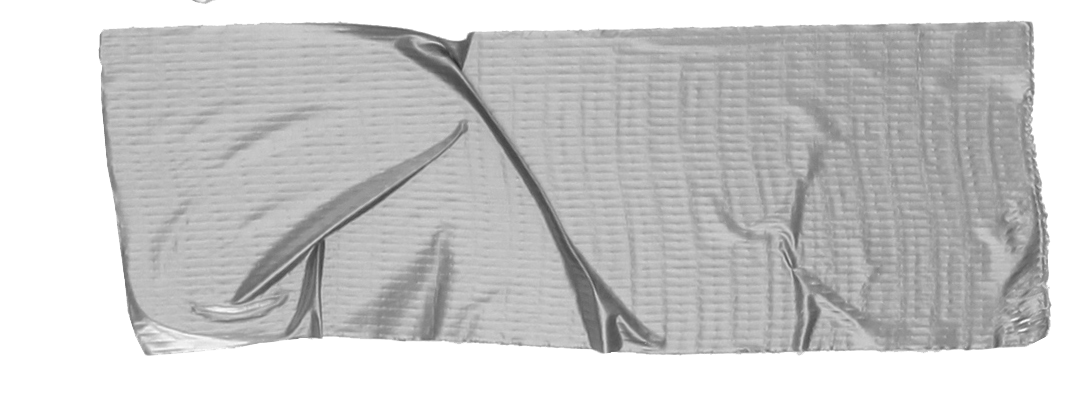 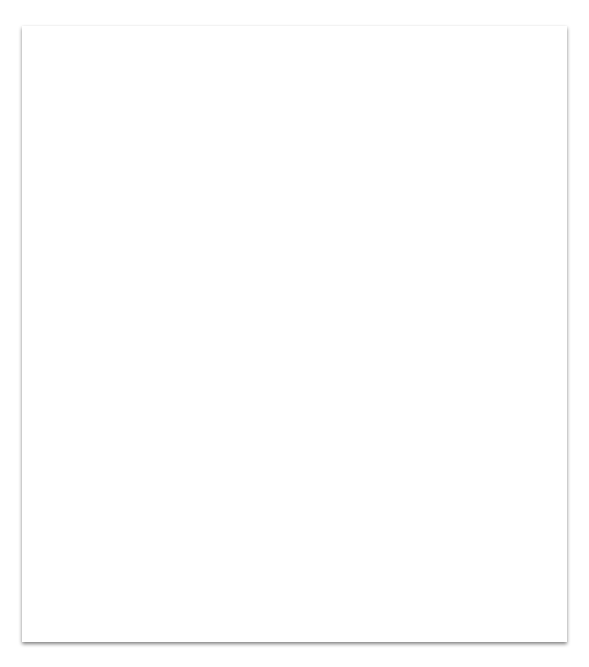 Tip
Remember. Include 
Checklists
Rubrics
Strategies
Charting
Feedback
Track Student Progress

Discuss Feedback with Student


Develop and implement a system
That engages student in tracking progress toward goals,
That everyone can use and manage easily.
Submission Guidelines
Provide context by answering questions around the practice.
Provide samples of different sources of evidence.
Provide a reflection of the work that has been completed.
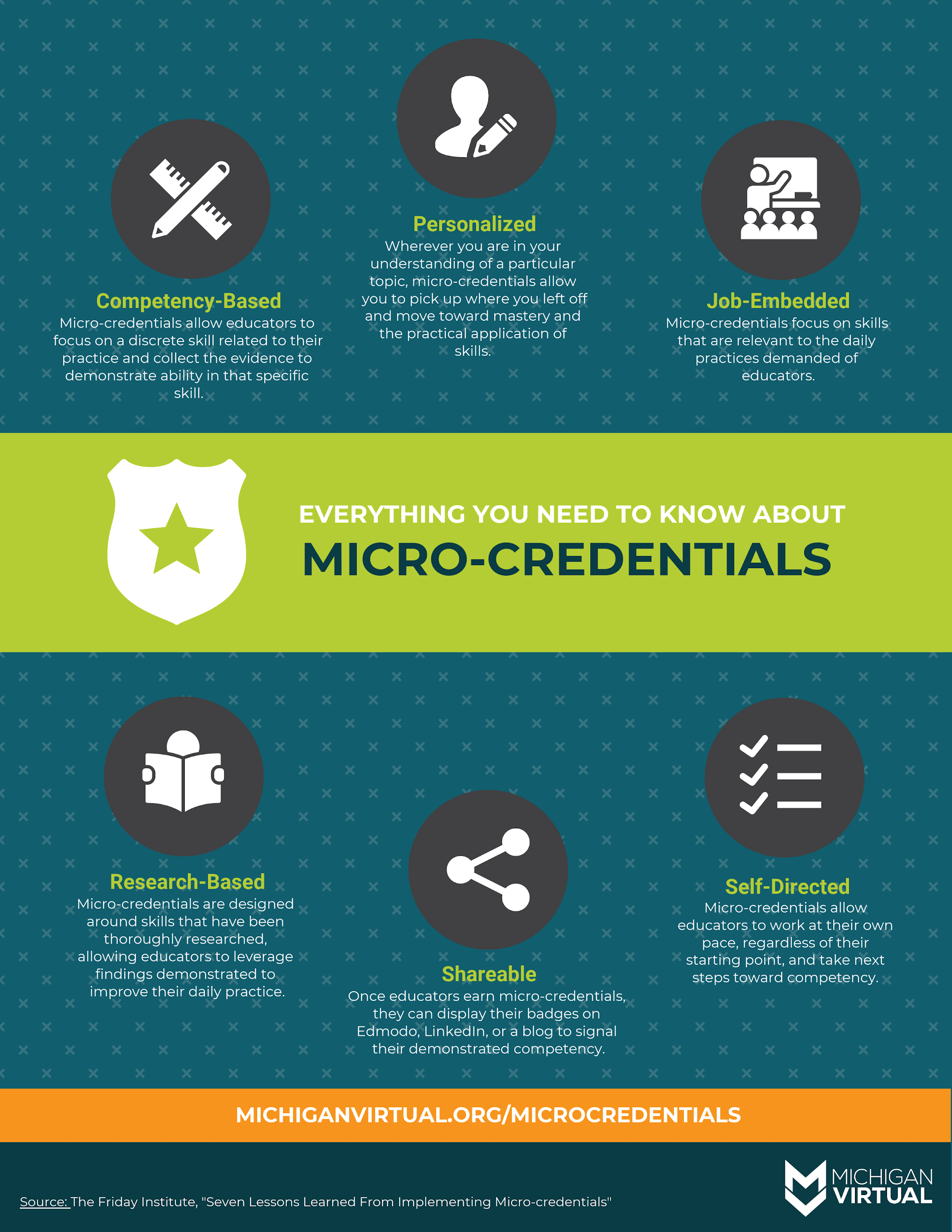 Who doesn’t want to earn a badge that certifies a micro-credential as a part of your personal digital file?
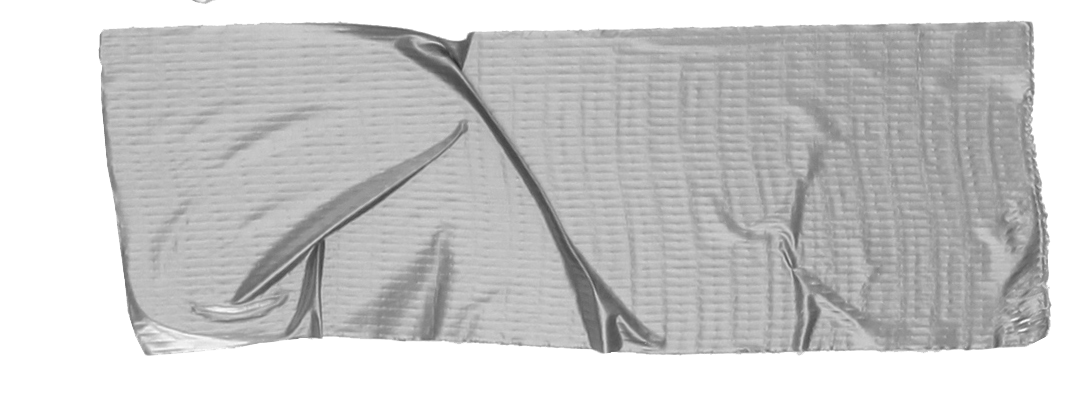 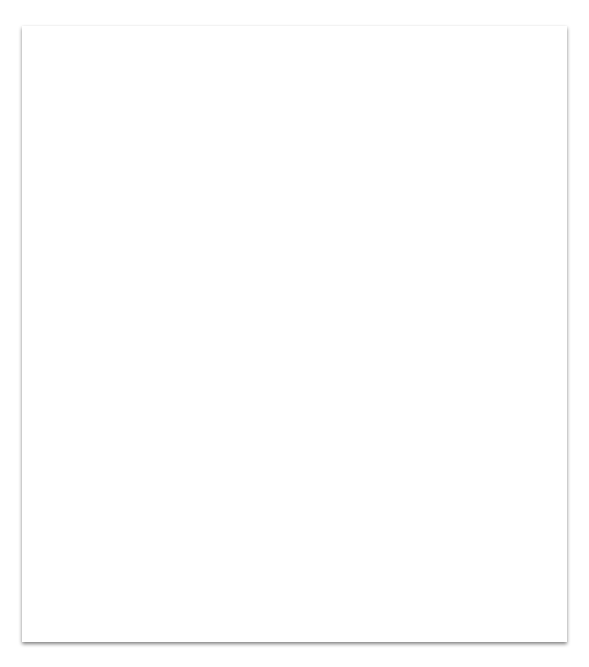 Good luck!
In earning the Providing Actionable Feedback to Advance Student Outcomes Micro-credential